Fizika
9-sinf
Mavzu: 
Masalalar yechish.



O‘qituvchi: Toshkent shahar Uchtepa tumani 
287-maktab fizika fani o‘qituvchisi
Xodjayeva Maxtuma Ziyatovna.
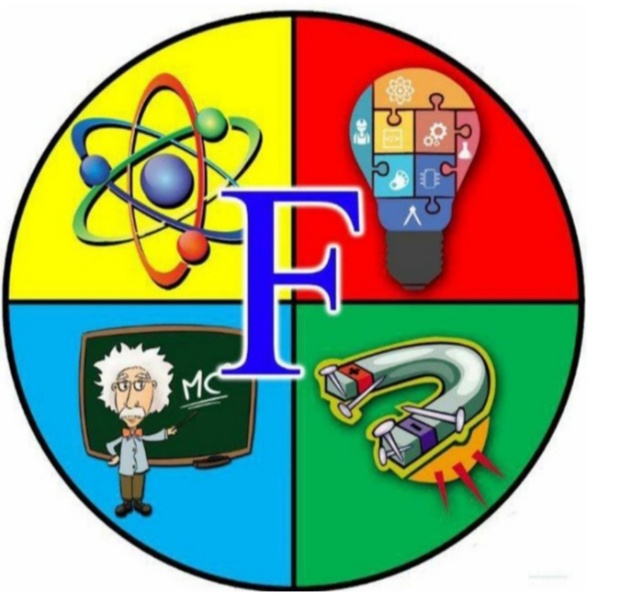 Fizik diktant
1.Yo‘nalishi fazoning ixtiyoriy nuqtasida yorug‘lik energiyasining ko‘chish yo‘nalishi bilan ustma-ust tushadigan geometrik chiziq...............deyiladi. 
2. Yorug‘likning vakummdagi tezligi ........ ga teng.
3. Tushish burchagi sinusining sinish burchagi sinusiga nisbati  berilgan ikki muhit uchun o‘zgarmas kattalik bo‘lib,  ........................... deyiladi.
4. Yorug‘lik nuri sindirish ko‘rsatkichi katta bo‘lgan muhitdan sindirish ko‘rsatkichi kichik bo‘lgan  muhitga tushganda  ..................... hodisasini kuzatish mumkin.
5. To‘la ichki qaytish chegaraviy burchagini aniqlash formulasini yozing ............................ .
1-masala
2-masala
3-masala
Nur dastasi bir muhitdan nur sindirish ko‘rsatkichi 1,2 bo‘lgan ikkinchi muhitga 47° burchak ostida tushganda to‘la ichki qaytish hodisasi kuzatildi. Birinchi muhitning nur sindirish ko‘rsatkichi qanday bo‘lgan?
4-masala
Yorug‘lik nurining ikki muhit chegarasiga tushish burchagi  30° bo‘lganda, sinish burchagi 45° ekanligini bilgan holda, to‘la ichki qaytishning chegaraviy burchagi qanchaga teng bo‘lishini aniqlang.
Mustaqil bajarish uchun topshiriqlar
Darslikning 142-sahifasidagi 26–mashqning 2,3,4-masalalarni  yechish.
2) O‘rganilgan mavzular bo‘yicha 5ta  test tuzish.